组会讨论
赵祎
2022年12月19日
语义分割-域泛化
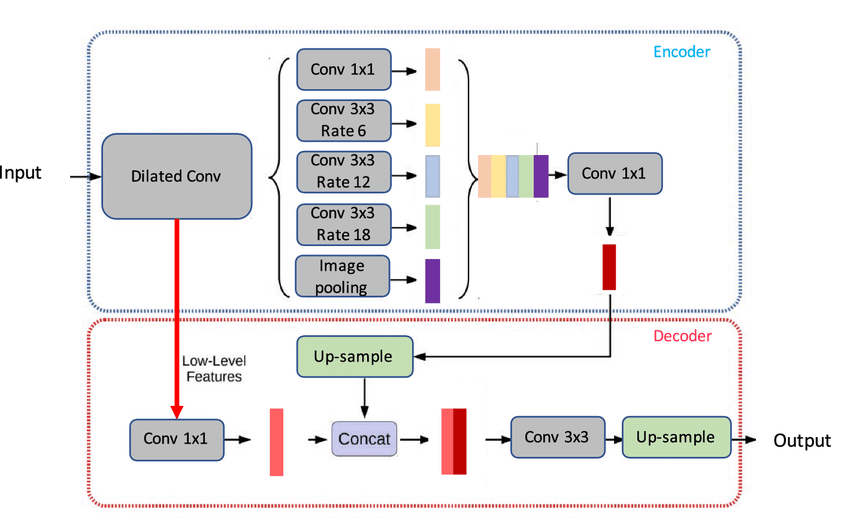 ResNet-50
选择代码框架(RobustNet)
运行Baseline
Resnet-50 + DeepLabv3
对于结果的分析
下一阶段
复现SOTA
对不同语义层级的迁移性进行探索
2
神威超算遥感大模型
框架及算法库
swDNN
对于Transformer的优化

数据集：
全球10m分辨率
MillionAID (500GB)
基于Transformer构建Backbone
使用图像掩码进行自监督学习
使用下游任务验证
RingMo: A Remote Sensing Foundation Model with Masked Image Modeling
Adavancing Plain Vision Transformer Towards Remote Sensing Foundation Model
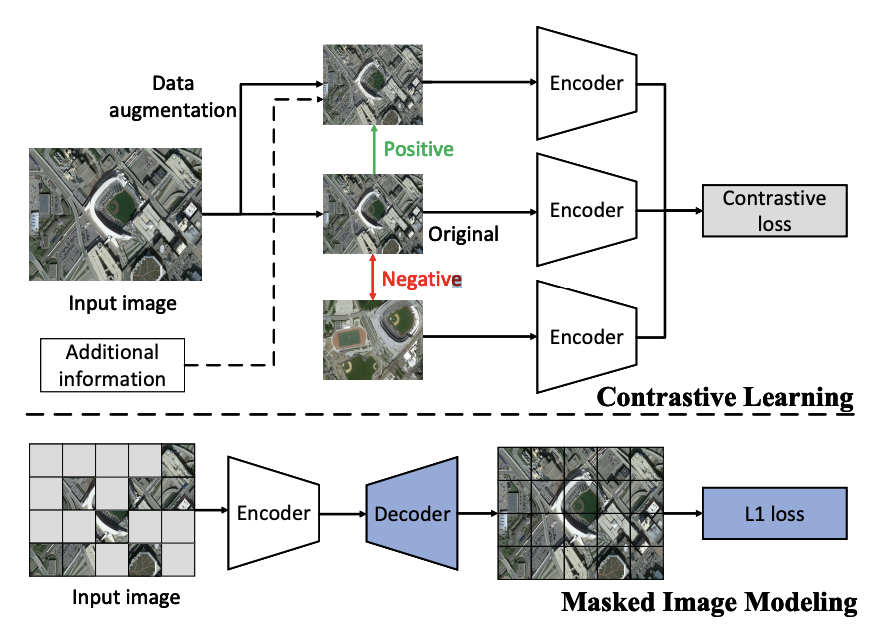 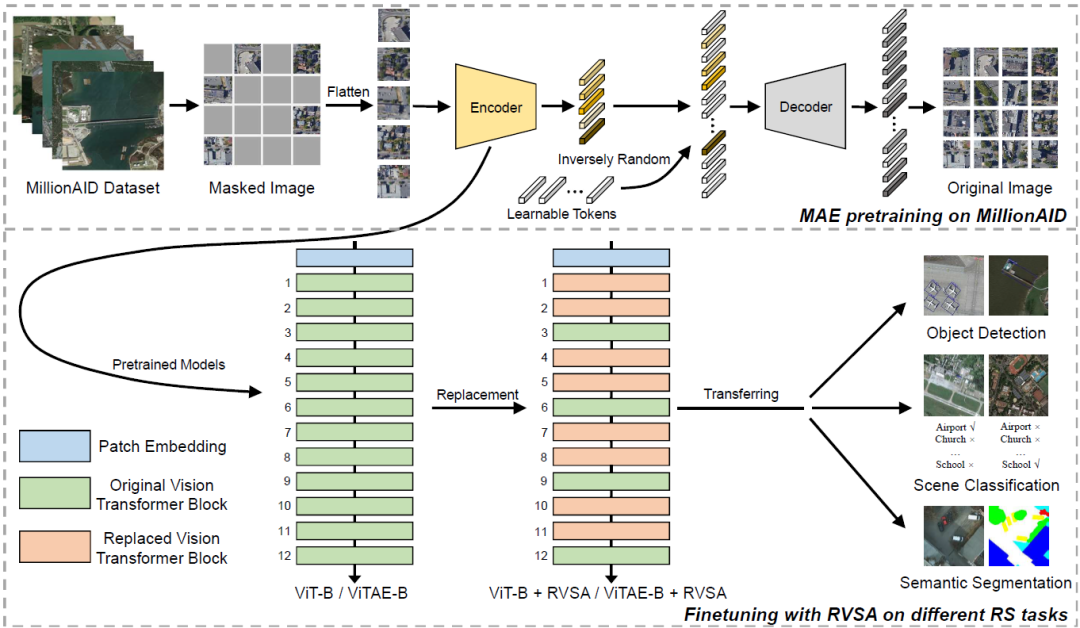 3
谢谢！
赵祎
2022年12月19日